Air Pollution Monitoring in Cities
Dr. Mohanasundaram SV
CDAC Bangalore
mohansv@cdac.in
1
National ambient air quality standards
*Must comply at least 98% of the time
2
21-09-2017
Air Pollution Monitoring in Cities, CDAC Bangalore
Air pollutants and their concentrations in ppm and severity levels as per CPCB, India
What pollutants we target?
3
21-09-2017
Air Pollution Monitoring in Cities, CDAC Bangalore
Air pollution station
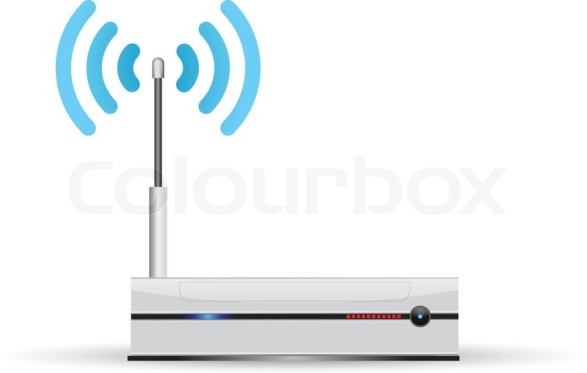 Controller, 
Communication
and interfaces
Sensors
Auto Calibration
and cross sensitivity 
Elimination
Air 
Sample 
In
Air 
Out
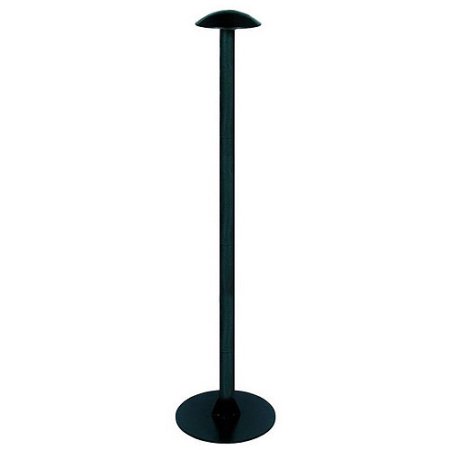 4
21-09-2017
Air Pollution Monitoring in Cities, CDAC Bangalore
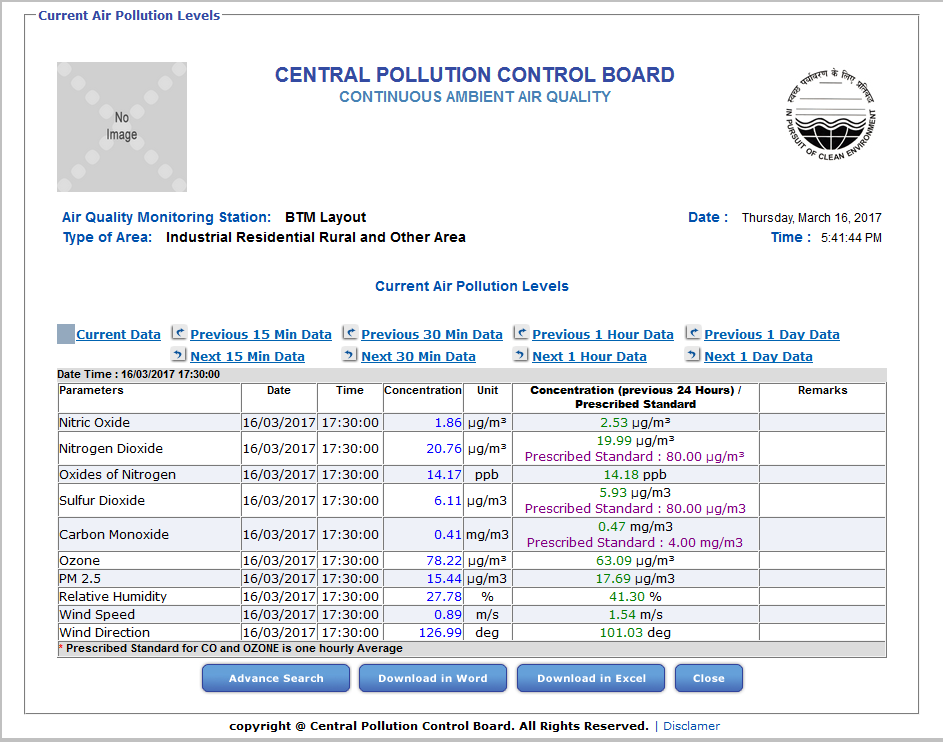 5
21-09-2017
Air Pollution Monitoring in Cities, CDAC Bangalore
AIR QUALITY DASHBOARD
6
21-09-2017
Air Pollution Monitoring in Cities, CDAC Bangalore
AIR QUALITY NETWORK
7
21-09-2017
Air Pollution Monitoring in Cities, CDAC Bangalore
NODE CONFIGURATION
8
21-09-2017
Air Pollution Monitoring in Cities, CDAC Bangalore
Nodes Display – SITE ENGINEER
9
21-09-2017
Air Pollution Monitoring in Cities, CDAC Bangalore
Air pollution – Alerting Mechanism
Alert for NO2 and Dust particles
Alert on Click of a Button
Threshold detection:
If Average of NO2 value for a day (24 hours) exceeds the Severity level of satisfactory  ie., > 0.043 then trigger an alert of SMS, E-mail and RED alert on Dashboard.
Dust Particles (Particulate Matter):
Average of that Day:
PM 2.5 – 60 µg/m³
PM 10 – 100 µg/m³
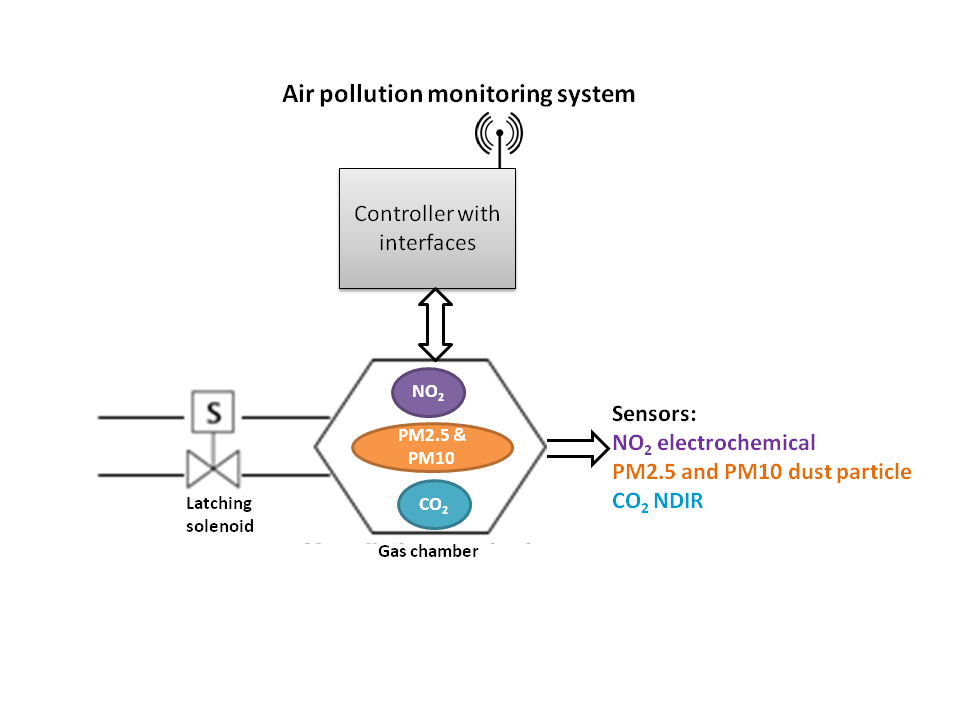 10
21-09-2017
Air Pollution Monitoring in Cities, CDAC Bangalore
THANK YOU
11
21-09-2017
Air Pollution Monitoring in Cities, CDAC Bangalore